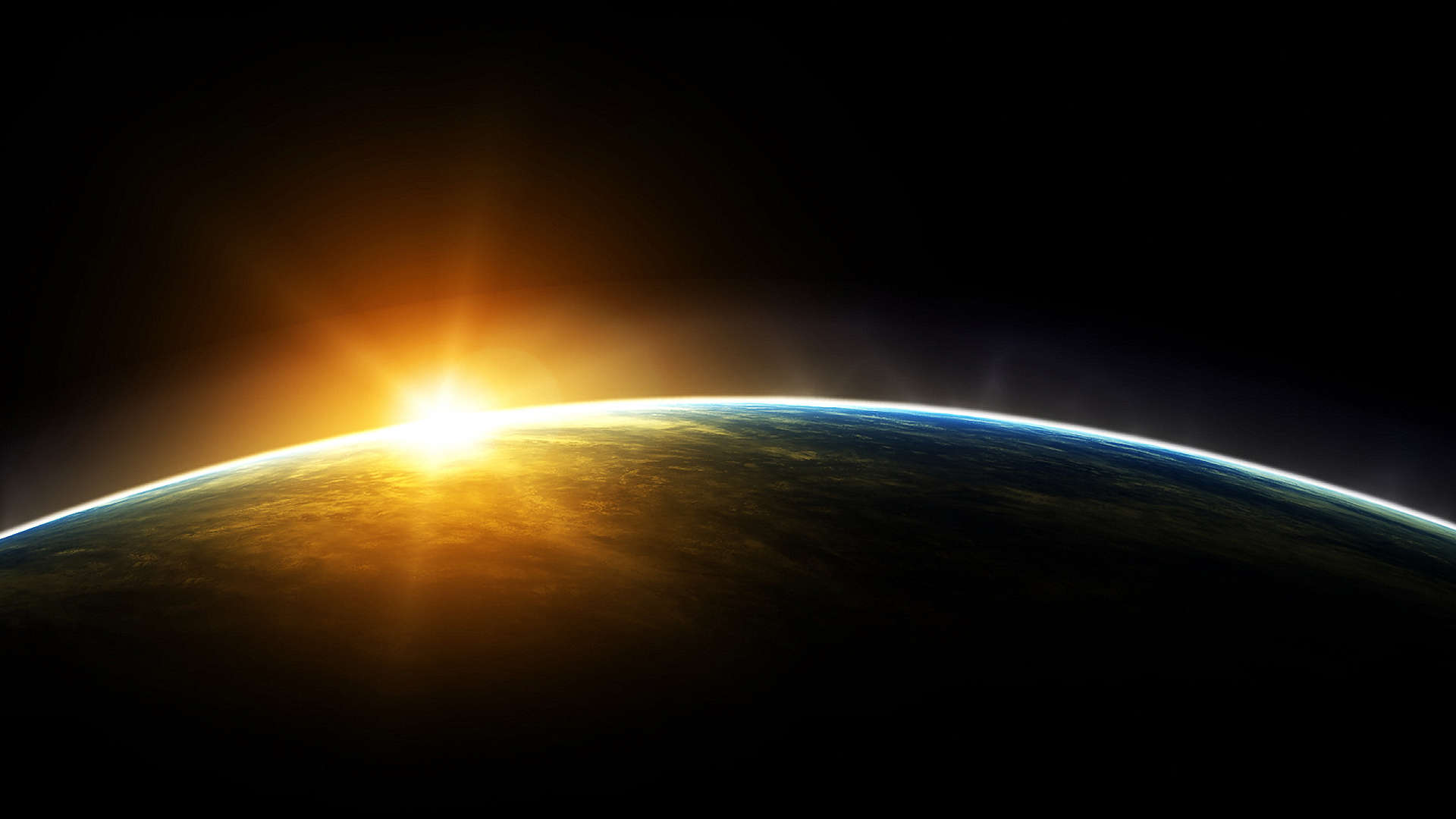 Space Engineering Mission Design: CubeSat Swarm
Tyler Croteau
MSU Solar Physics REU: SSEL
Mentor: Dr. Klumpar
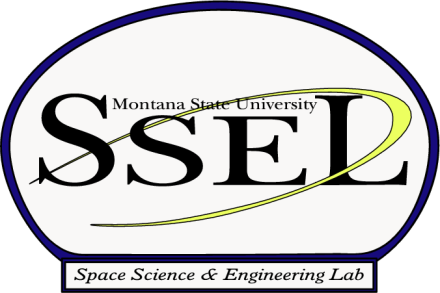 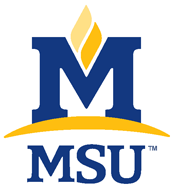 Outline
Introduction to CubeSats 
Mission Focus
Introduction to Mission and Design Process 
Mission Concept Characterization 
Orbit analysis
Budget Estimates
Link design
Communication Architecture
Timeline
CubeSat Introduction
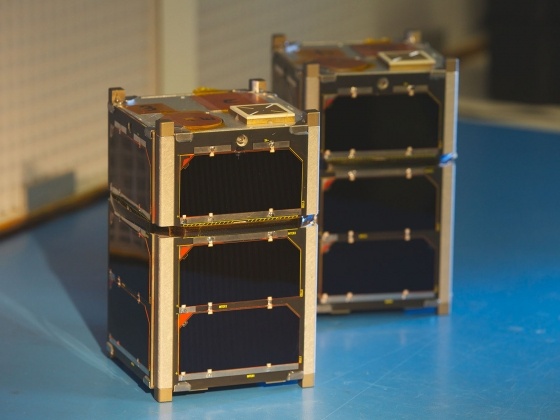 Class of Nanosatellite 
1U: (10x10x10 cm)
2U: (20x10x10 cm)
3U: (30x10x10 cm)

Deploy from P-POD
Low Earth Orbit (LEO)
Science and space
 weather applications
MSU’s FIREBIRD 3 and 4
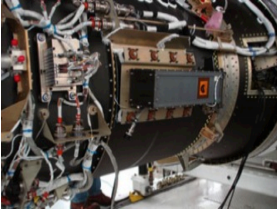 P-POD Mounted to Minotaur Launch Vehicle
The Mission: CubeSat Swarm
Primary Objective: Conduct space weather science that requires multipoint measurements
Electromagnetic Ion Cyclotron (EMIC) waves at high latitude
Boom deployed magnetometer 
Secondary Objective: Demonstrate the capabilities of a swarm of 0.5U CubeSats
Uncommon 
Low Cost
Low Power
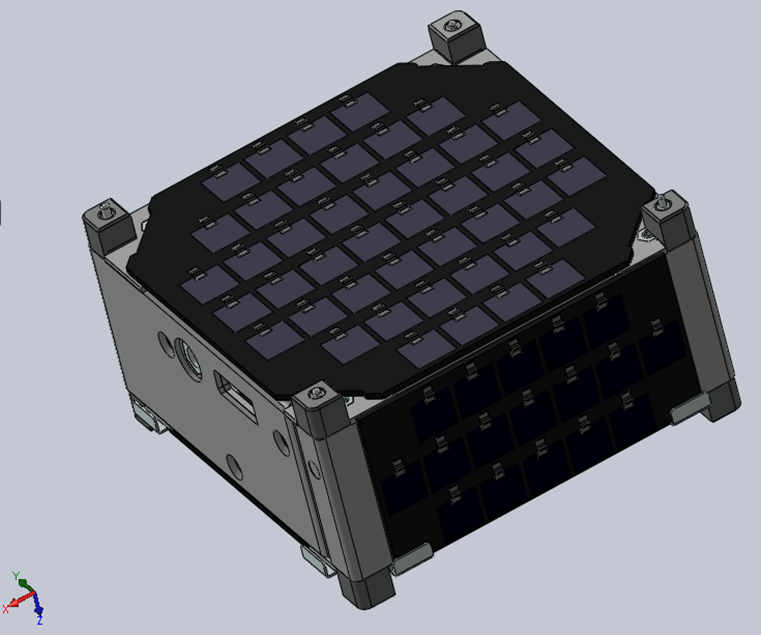 0.5U SolidWorks Rendering
Introduction to Mission Design
Define Objectives
Preliminary Estimates
Functional: Orbit, Power
Operational: Data, Link, Communication architecture
Constraints: Costs
Characterization and Alternatives
Trade Studies
Produce Budgets 
Select Design for Proposal
Swarm Design and Orbit Analysis
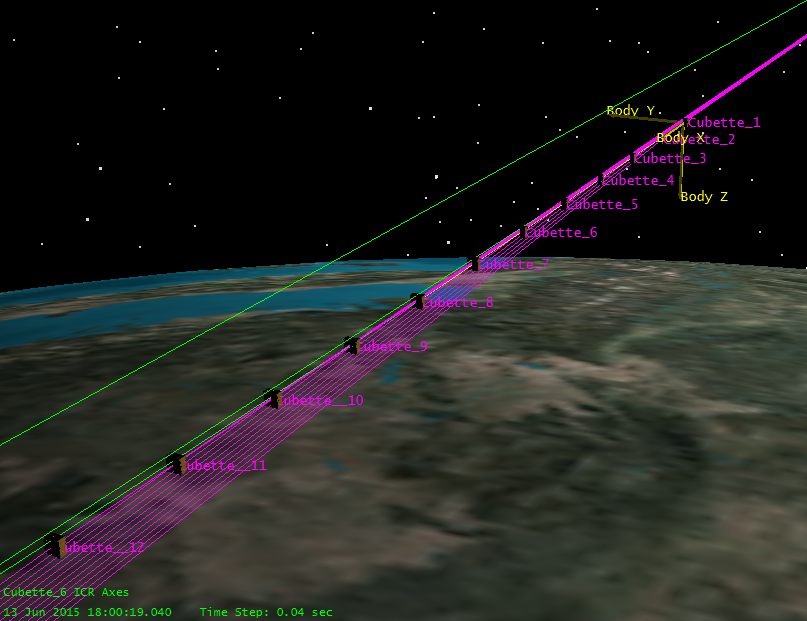 String Of Pearls 
Slow Separation
Linear Orbit dynamics 
allows passively 
stable formation flying

Constraints
6-12 0.5U CubeSats
400-600 km circular LEO
High latitude
 inclination 60-80 deg
STK 12 Sat Deployment
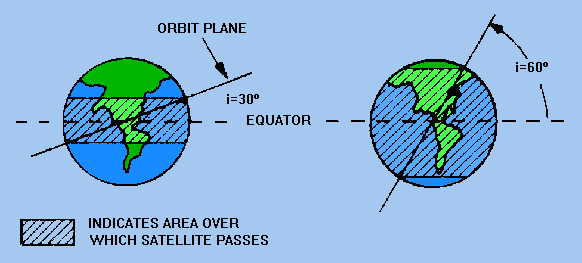 Orbit Inclination
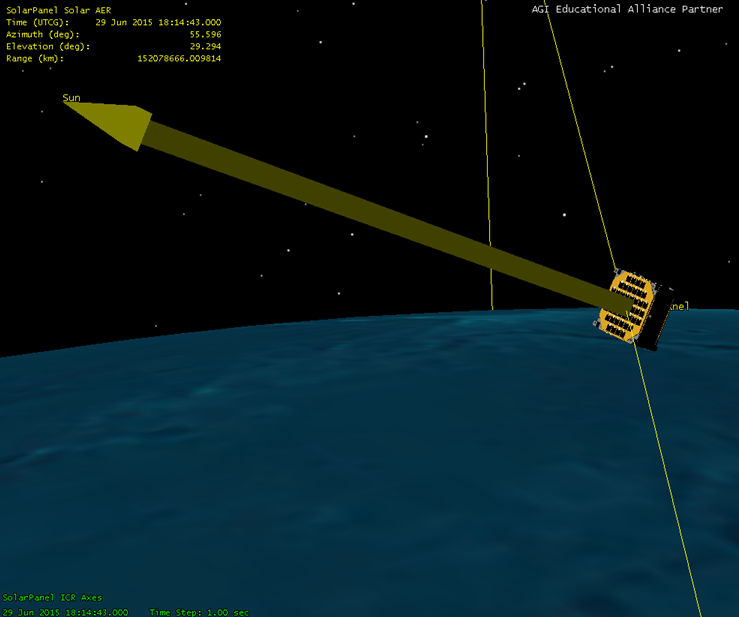 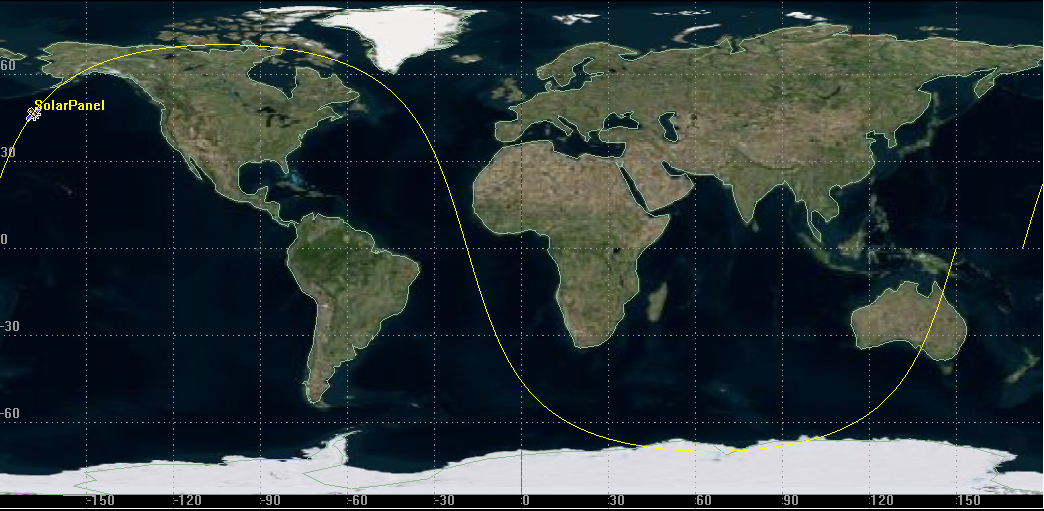 Preliminary Budgets
Assumptions
0.5W payload
Fluxgate Magnetometer
10 Hz sample rate
Range of EMIC events
12 bit measurements
Want 30 measurements/sec

=360 bits/sec
Power Budget
Orbit Average Power (OAP) – Average Power Used
In general OAP = 60% *(Power from one panel)
1x1cm cells at 37% efficiency
1361W/m^2*(0.37)*(0.0044m^2) = 2.2W
1361W/m^2*(0.37)*(0.0017m^2) = 0.85W
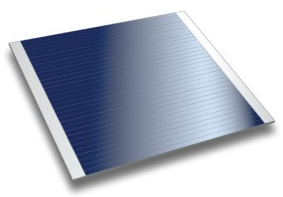 SolAero CTJ Cell
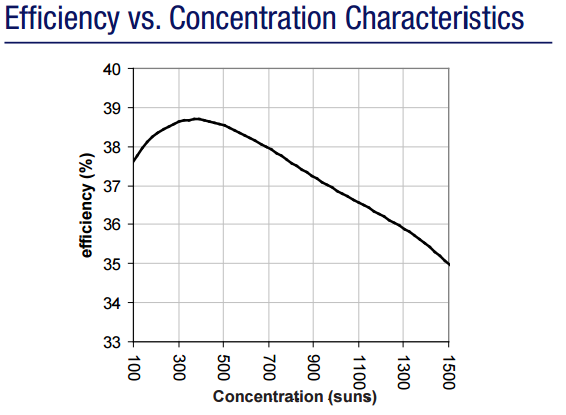 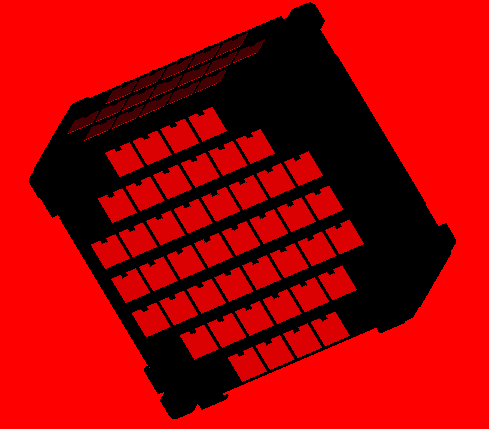 CTJ Photovoltaic Cell Characteristics
STK Solar Panel Tool Model
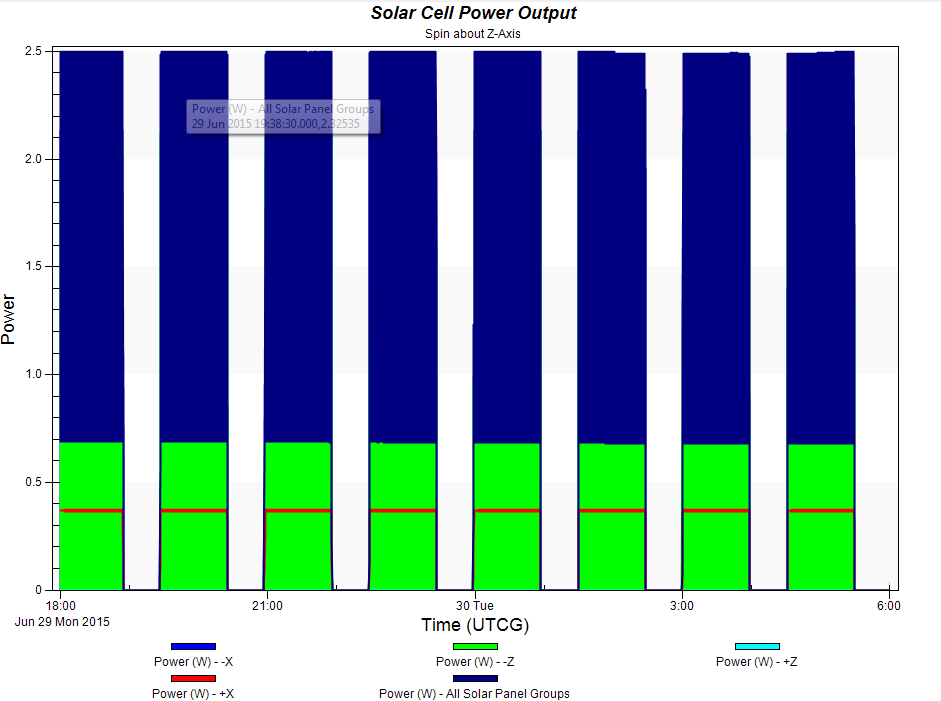 Comparison to STK:
%60 of 2.2W – 0.7 W = 600 mW
%60 of 0.85W – 0.4W = 100 mW
Estimated Budget:
2.5W – 0.5W = +2W
Link Design
Determine feasibility of a radio link
Relationship between data rate, antennae size, propagation path length, transmitter power
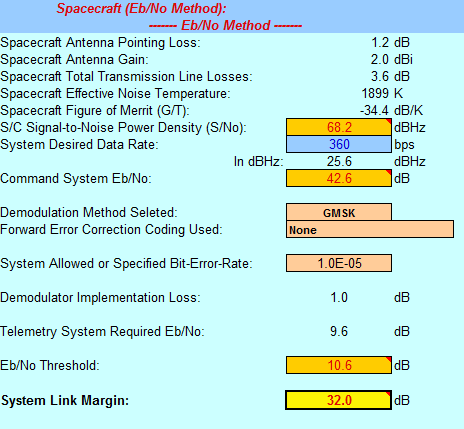 Defined by Link Budget:
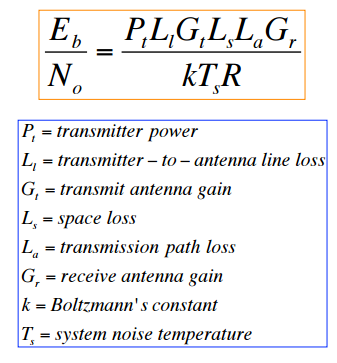 Communications Architecture
Individual ground station relays Vs. Crosslink communications
Trade Studies:
Link distance 
    Vs. Link bandwidth
Frequency 
    Vs. Number of contacts
Short range wireless 
    Vs. Long range crosslinks
Prefer individual autonomous satellites
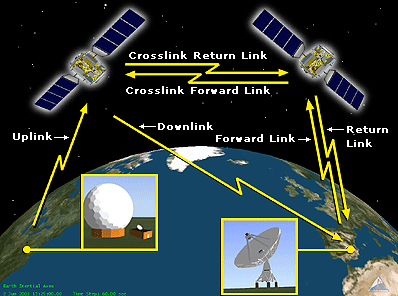 Timeline
Mission Focus
Orbit Analysis
Budget Characterization
Power
Link
Data
Telemetry
Mass
Trade Studies
Proposal
Complete
In Progress
Not Started
Acknowledgments
Dave Klumpar - Advisor
Keith Mashburn – SSEL Systems Engineer
Kevin Zack – SSEL Grad Student
Matthew Handley – SSEL Grad Student
Questions
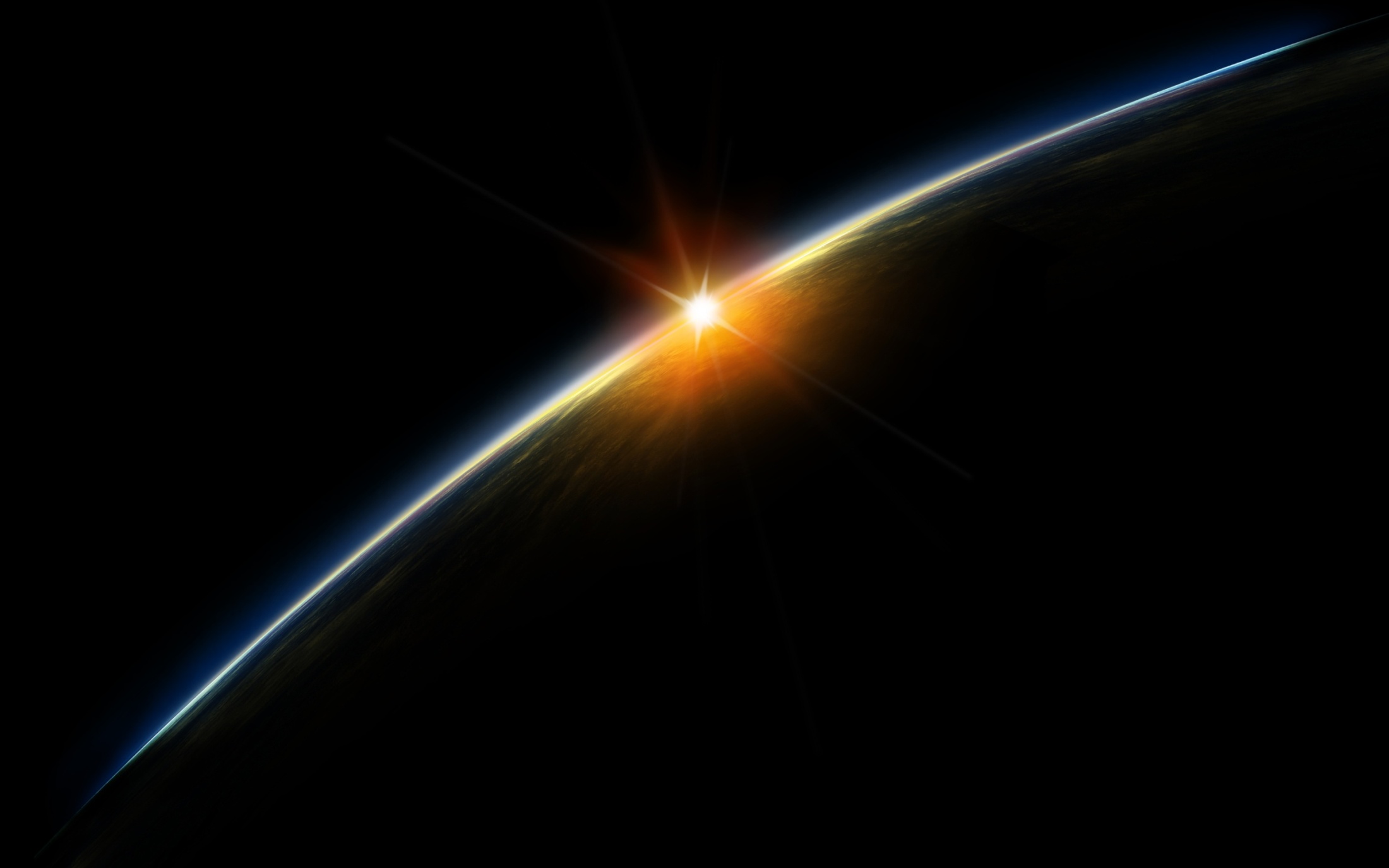 Bonus Slides
EMIC Waves
Magnetosphere
Plasma instabilities
Energy from anisotropic protons (0.1-5 Hz)
transferred from particles to waves when gyrofrequency matches Doppler shifted wave frequency
Amplification based on time of propagation through finite growth region
Multipoint measurements
Reduction in density of magnetic field in propagation region
Off-equator local minimum magnetic field regions not yet been extensively studied
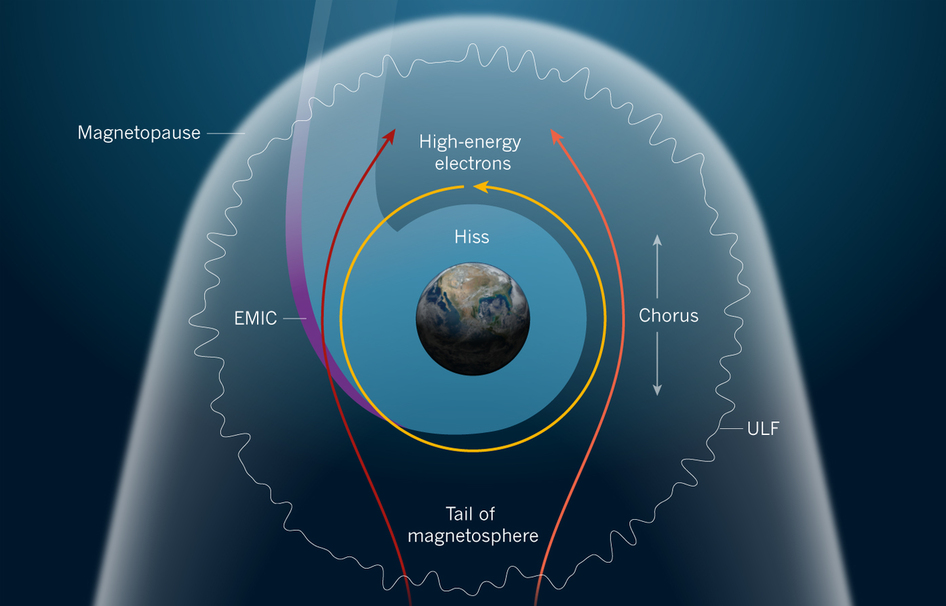 Fluxgate Magnetometer
2 half cores of ring with 2 coil windings
Current flows through windings
1 half core generates field in same direction as the external field while the other generates in the opposite
No External field
Cores saturate at same
time
External Field
Core fields do not cancel
and induce voltage
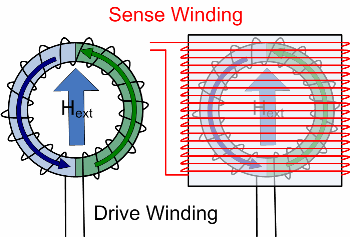